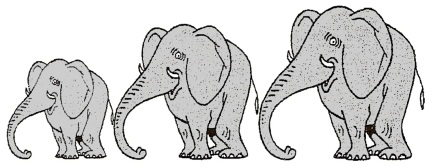 Mathématiques – Calcul mental
Multiplier par 5 ou 50
 Entraînement n° 6
Opération 1
48 x 5
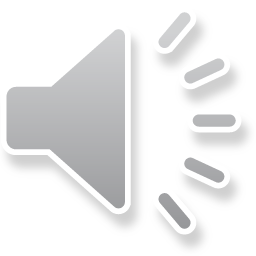 Opération 2
27 x 5
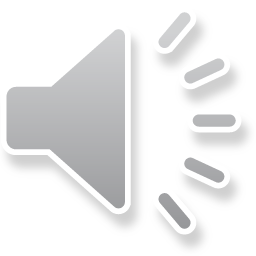 Opération 3
50 x 50
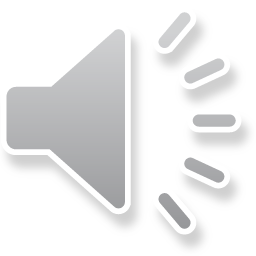 Opération 4
21 x 5
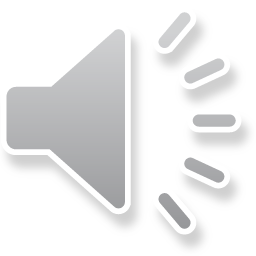 Opération 5
18 x 50
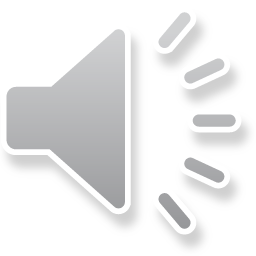 Opération 6
40 x 5
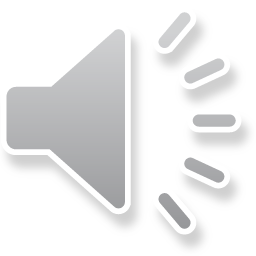 Opération 7
9 x 50
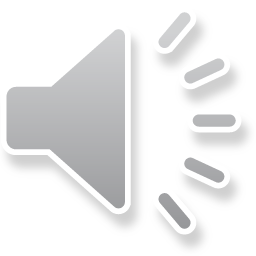 Opération 8
16 x 50
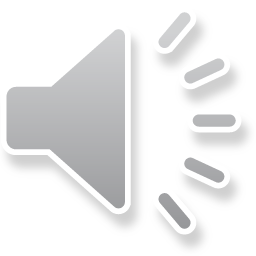 Problème 1
Je suis cinq fois plus lourd que mon petit frère. Celui-ci pèse 9 kilos.
Quelle est ma masse ?
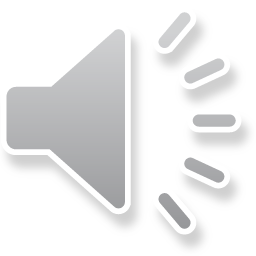 Problème 2
Pour parcourir un kilomètre, un cycliste met 90 secondes.
Combien de temps met-il pour parcourir 50 km ?
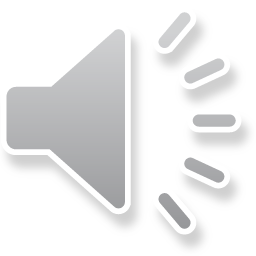 Correction
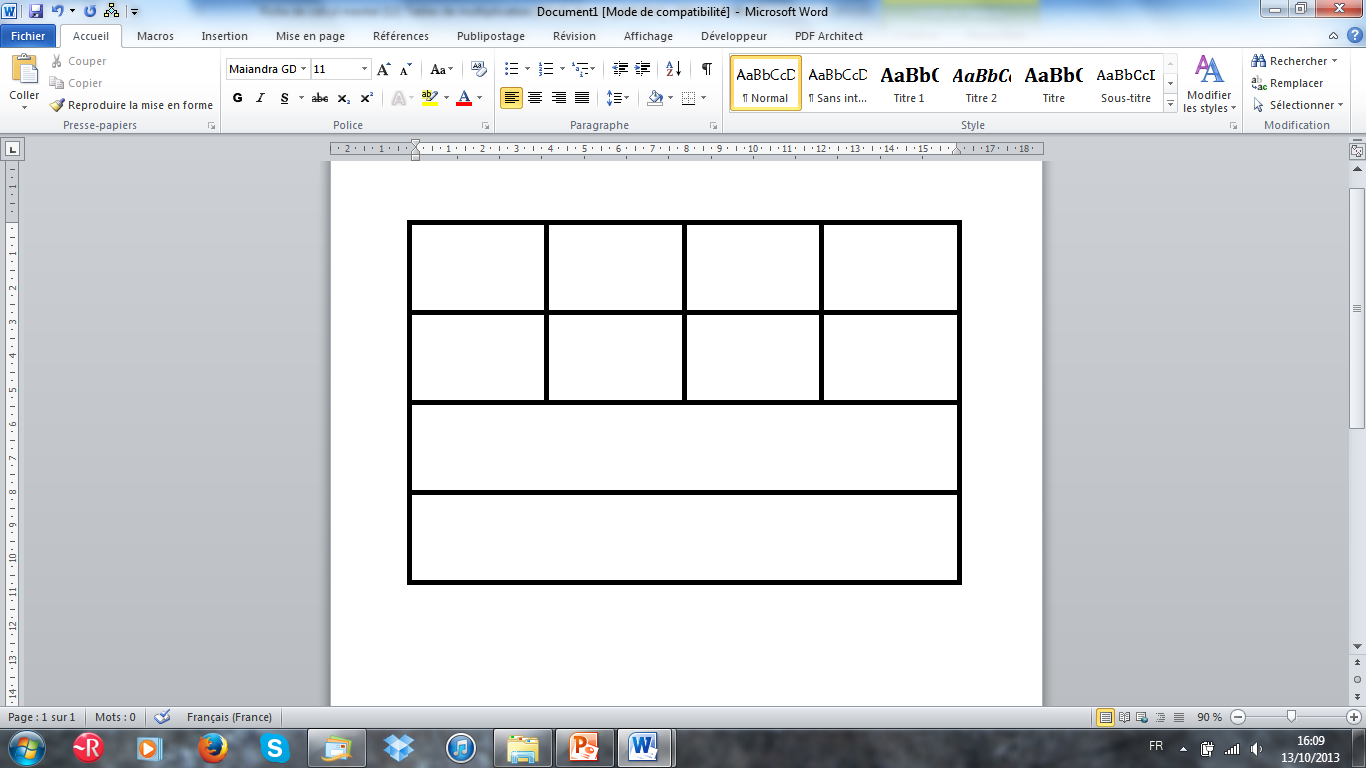 Correction
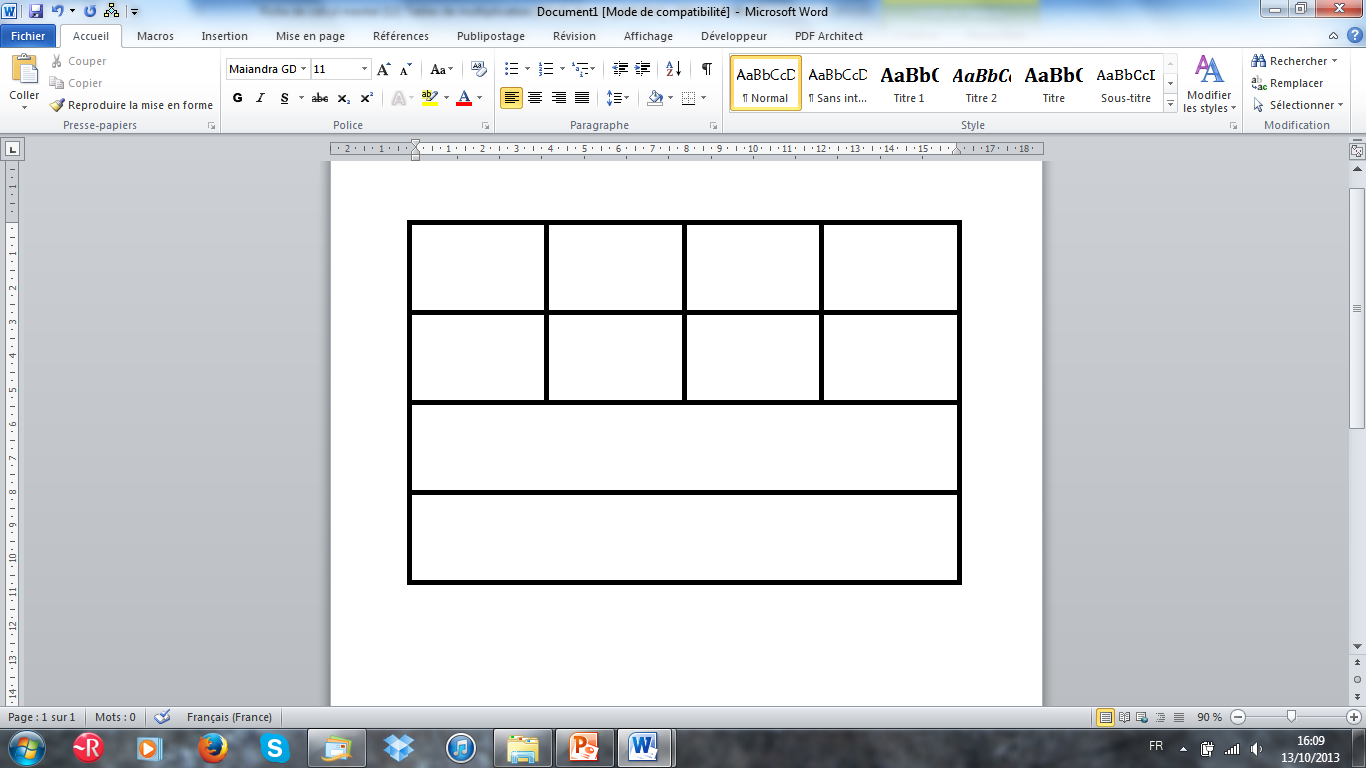 2 500
240
135
105
200
900
450
800
45 kilogrammes
4 500 secondes